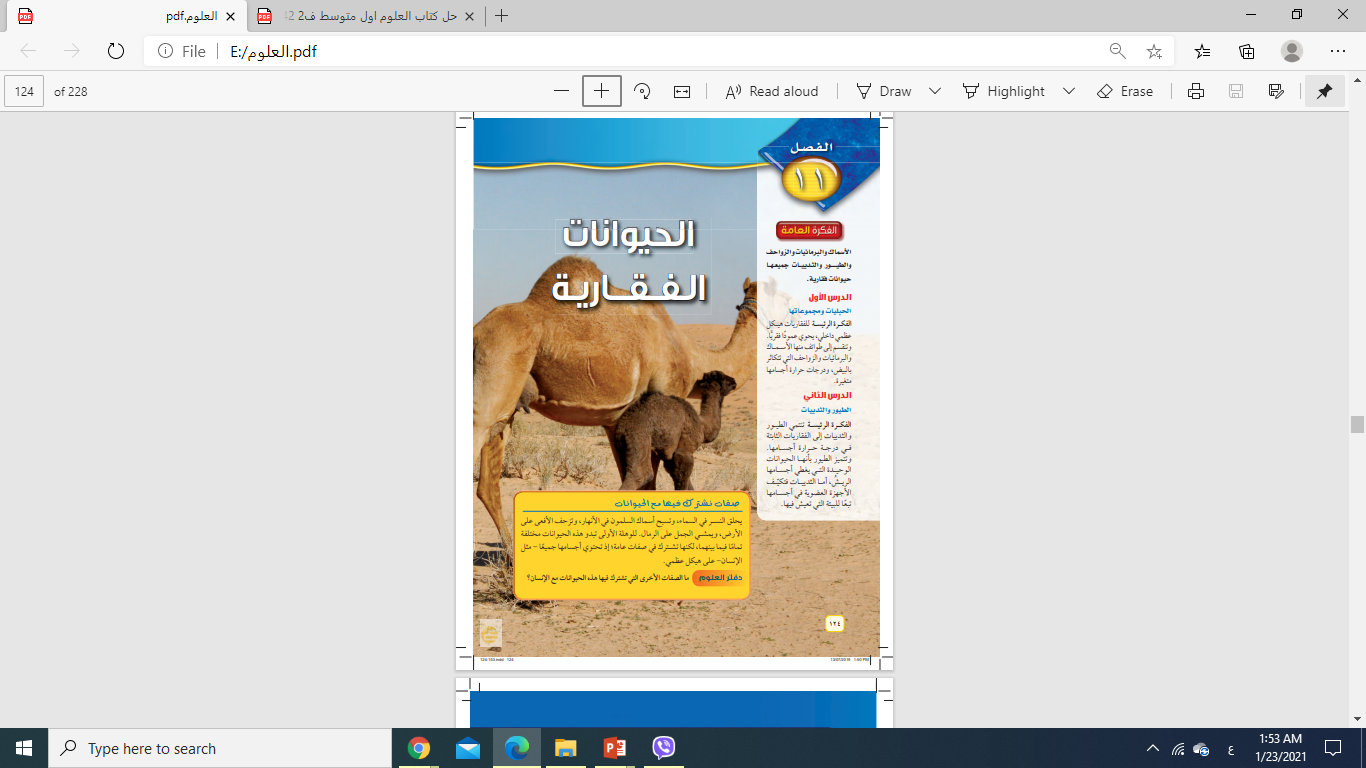 الحبليات و مجموعاتها
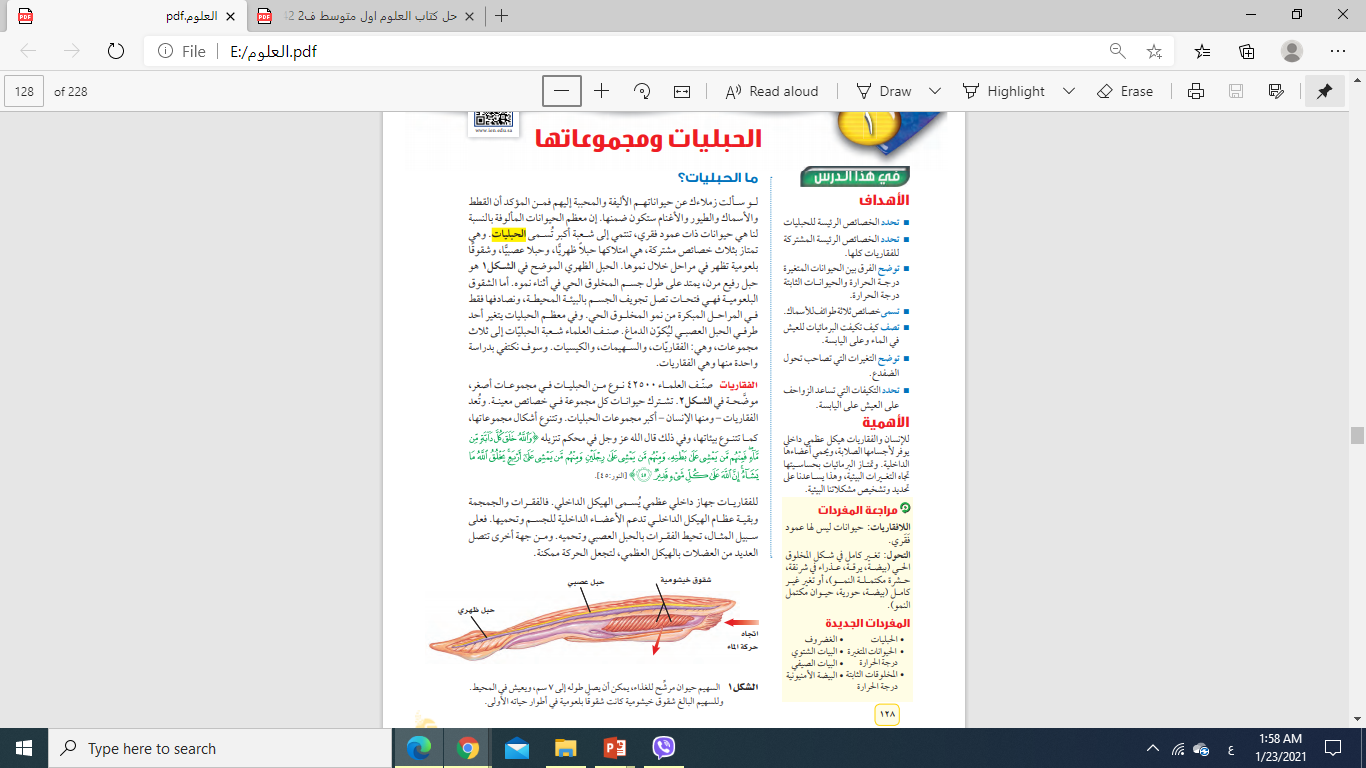 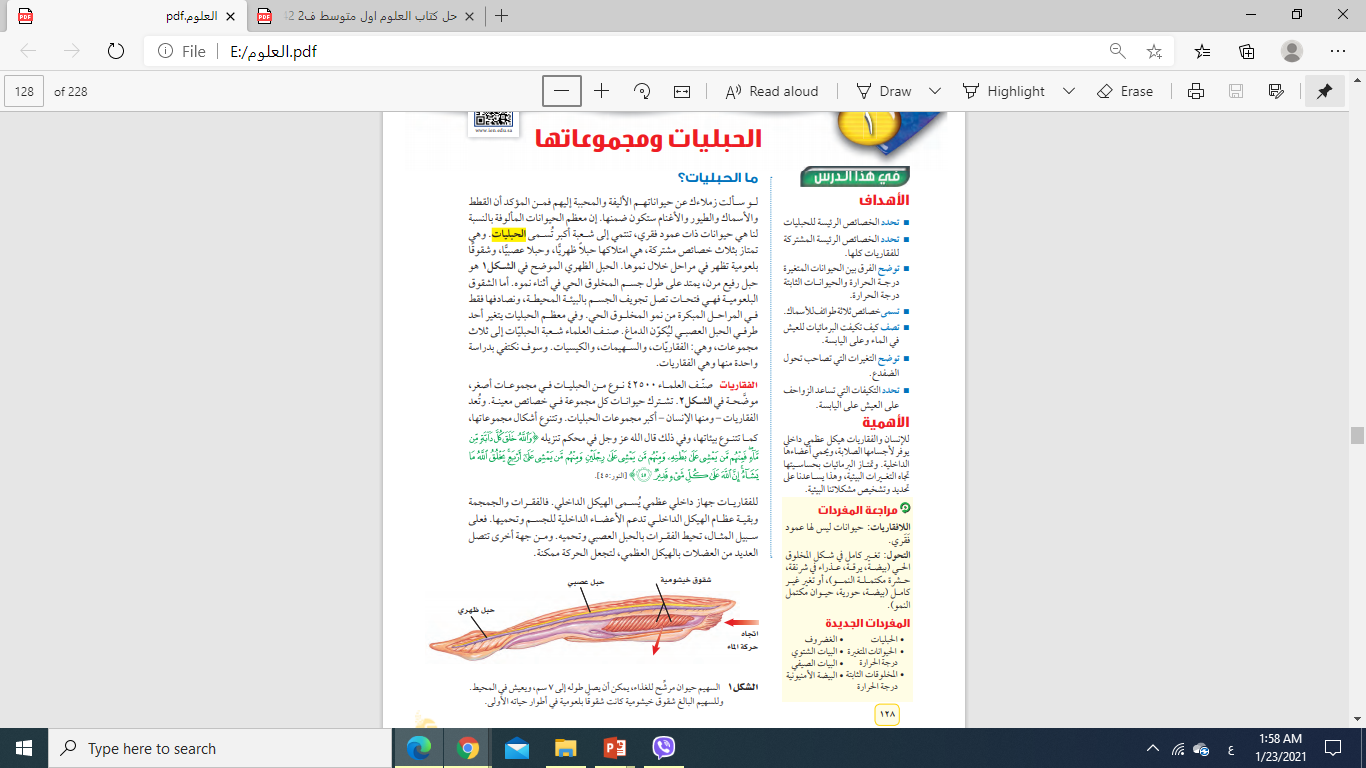 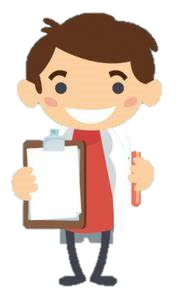 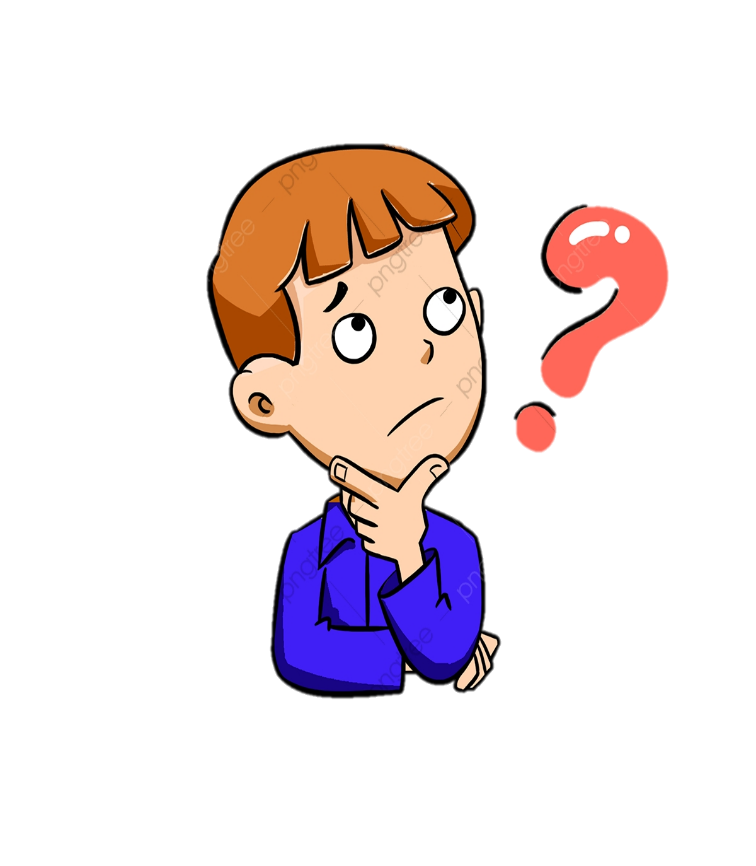 ما الحبليات؟
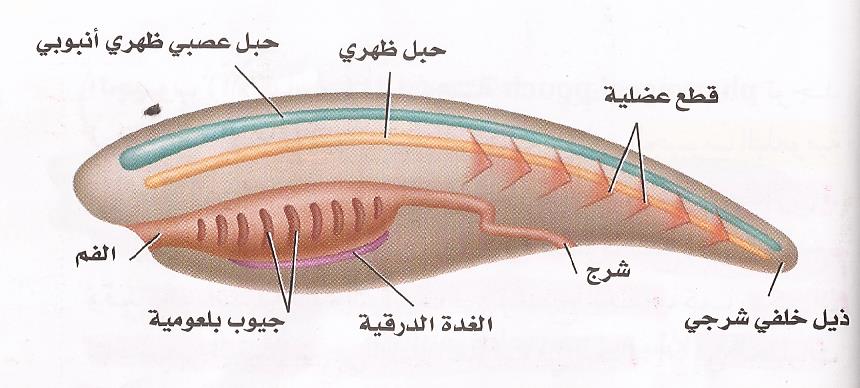 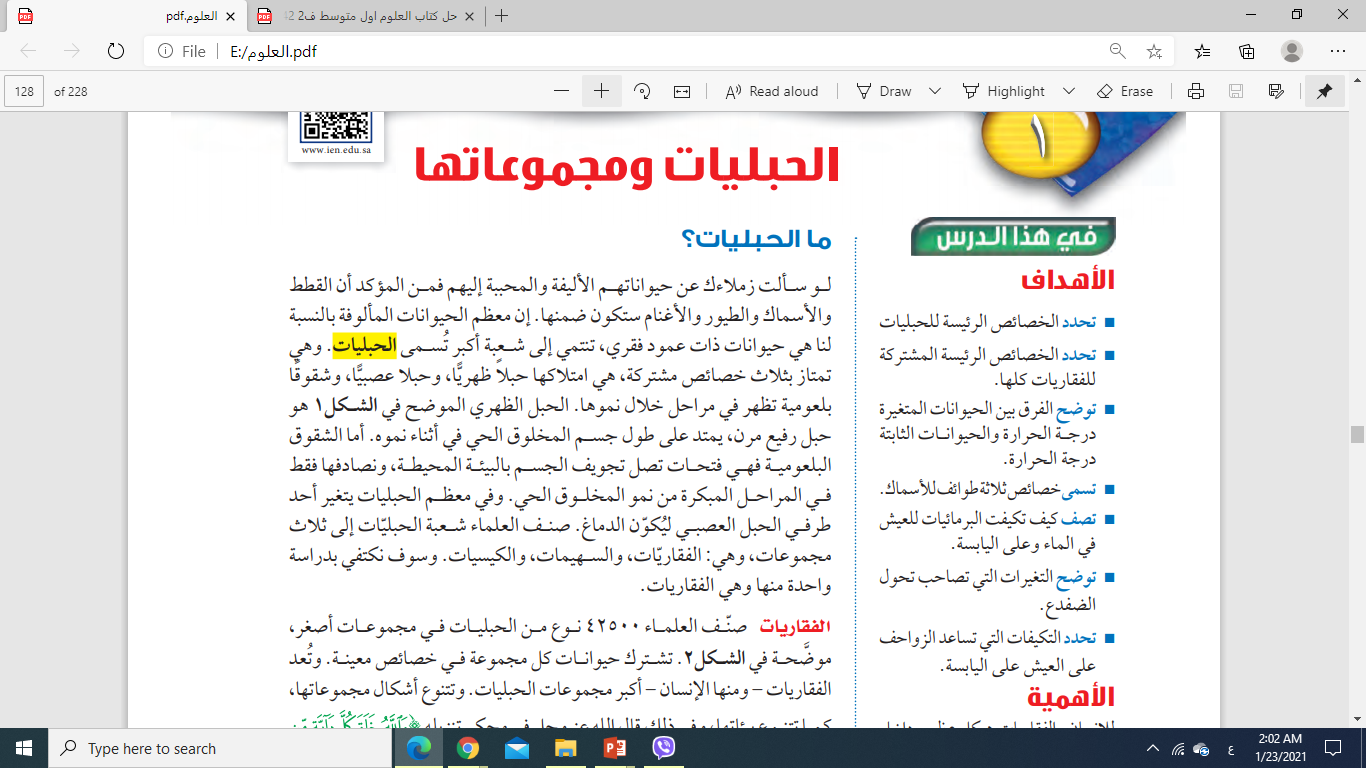 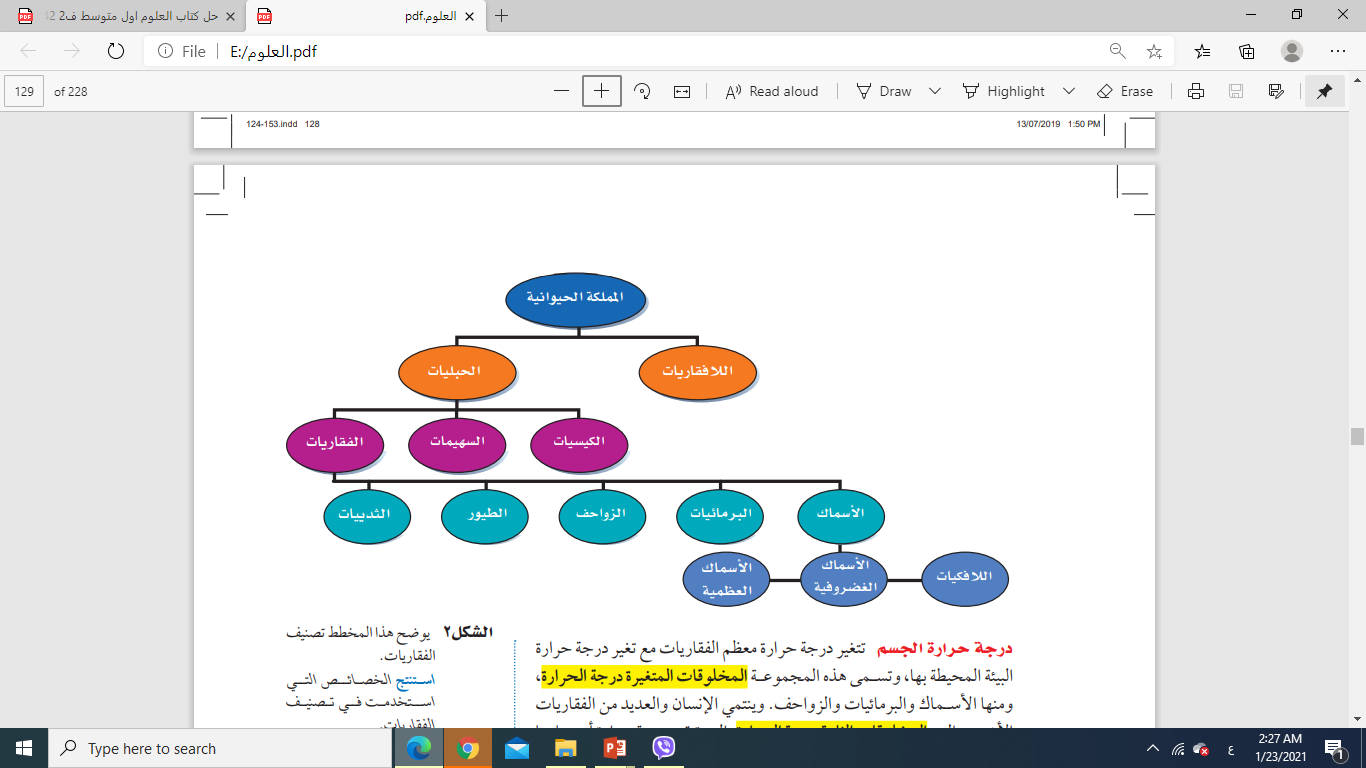 الفقاريات
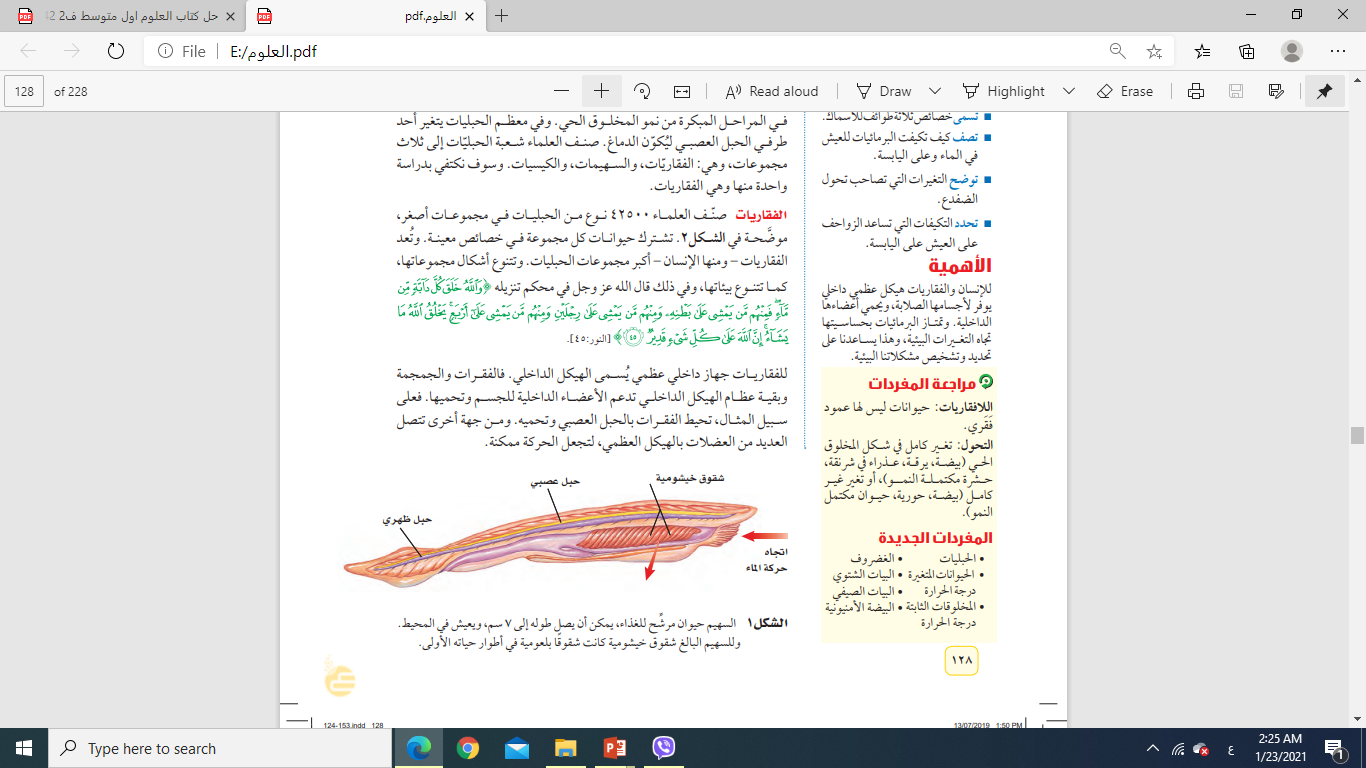 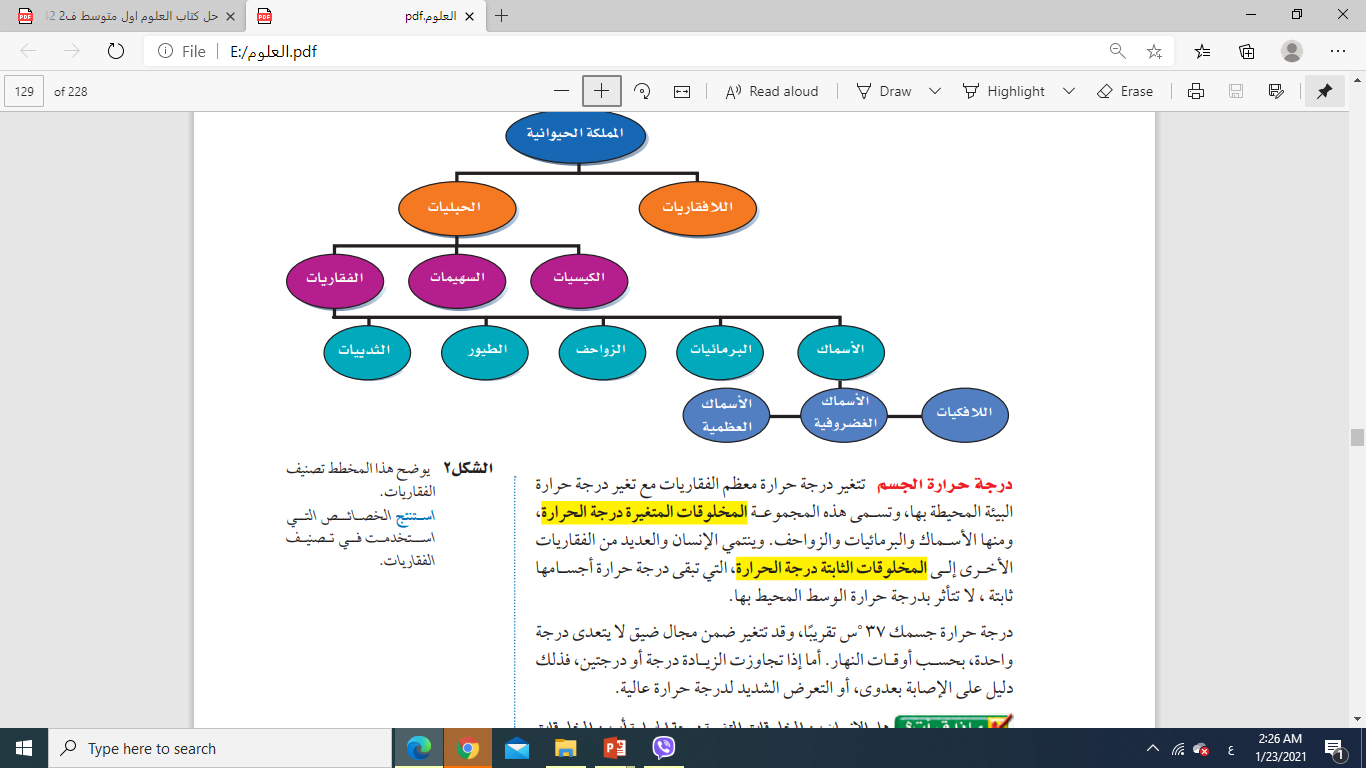 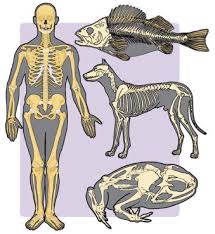 تجدنا  في جوجل
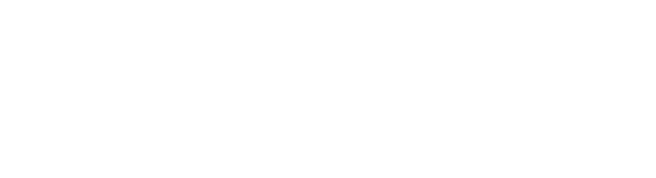 الأسماك
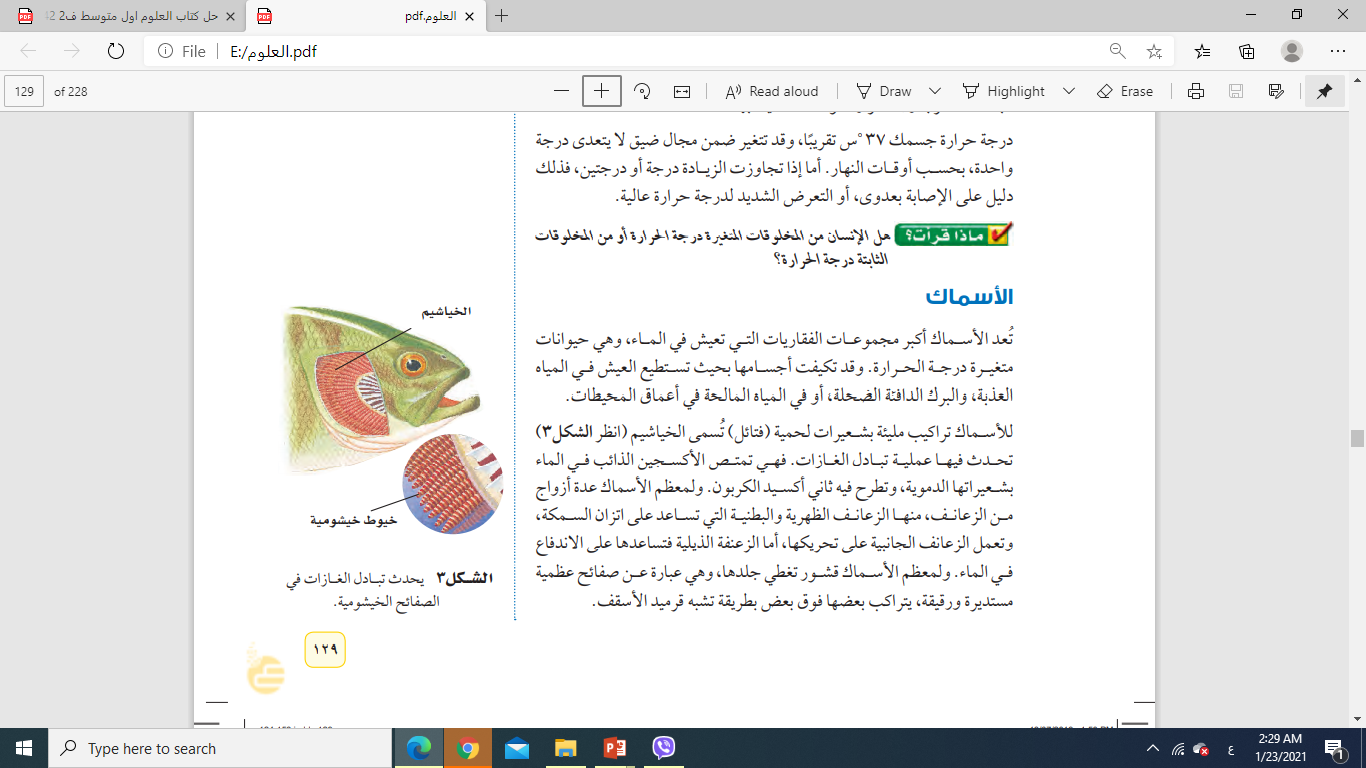 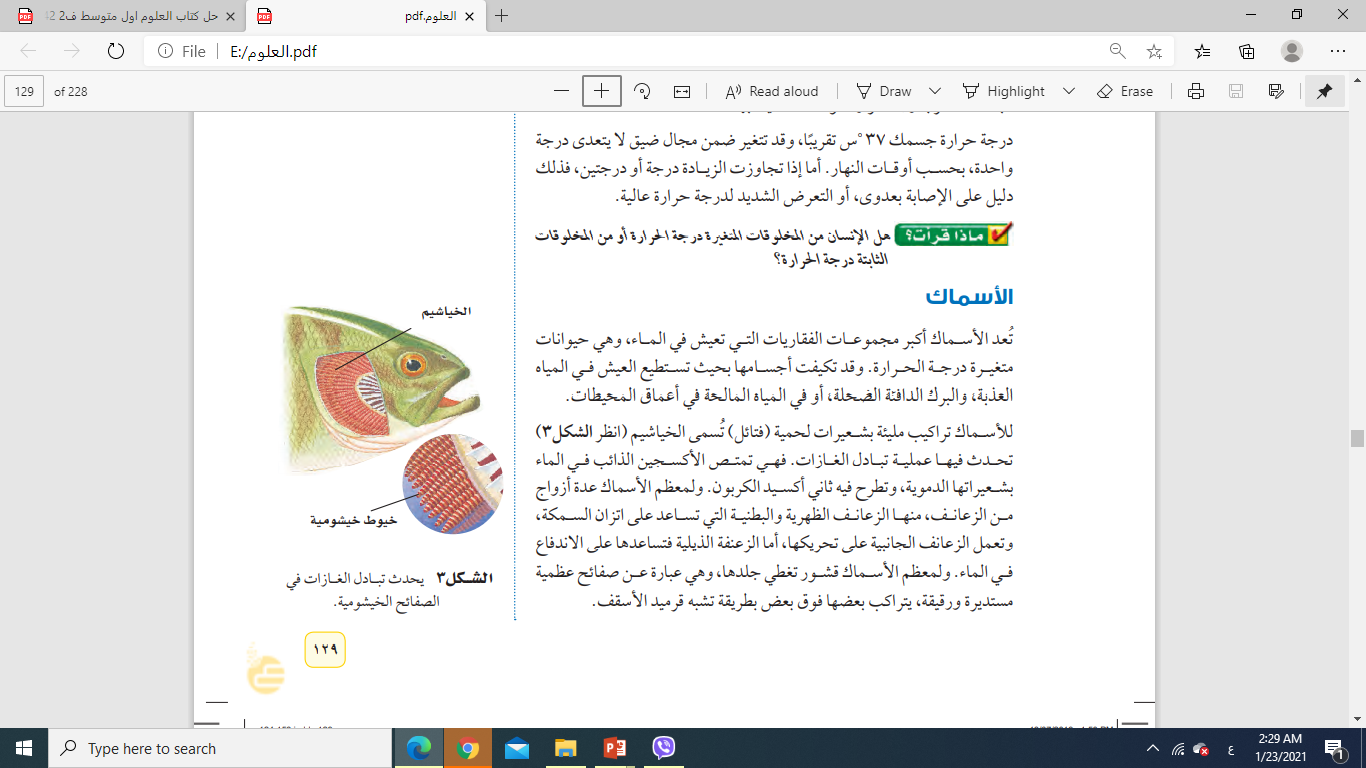 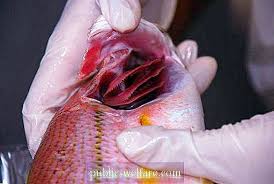 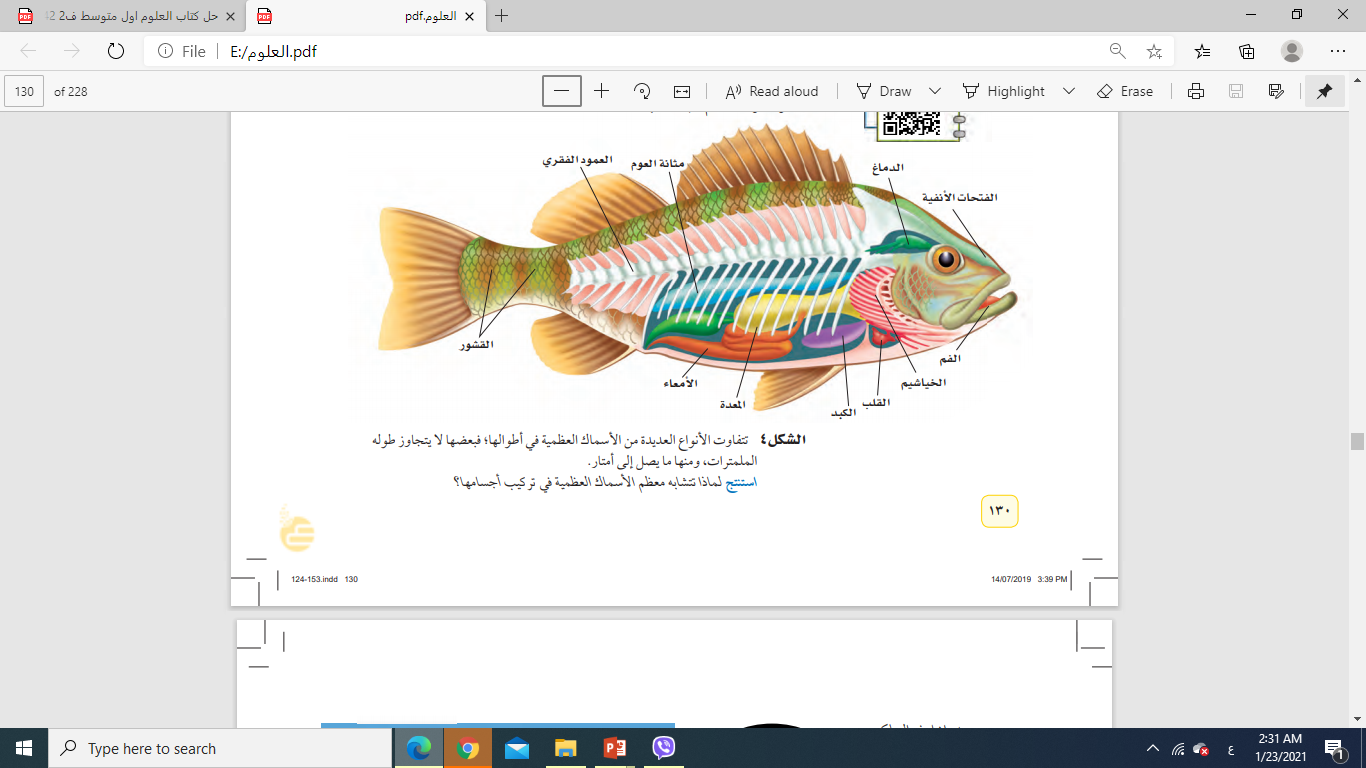 أنواع الأسماك
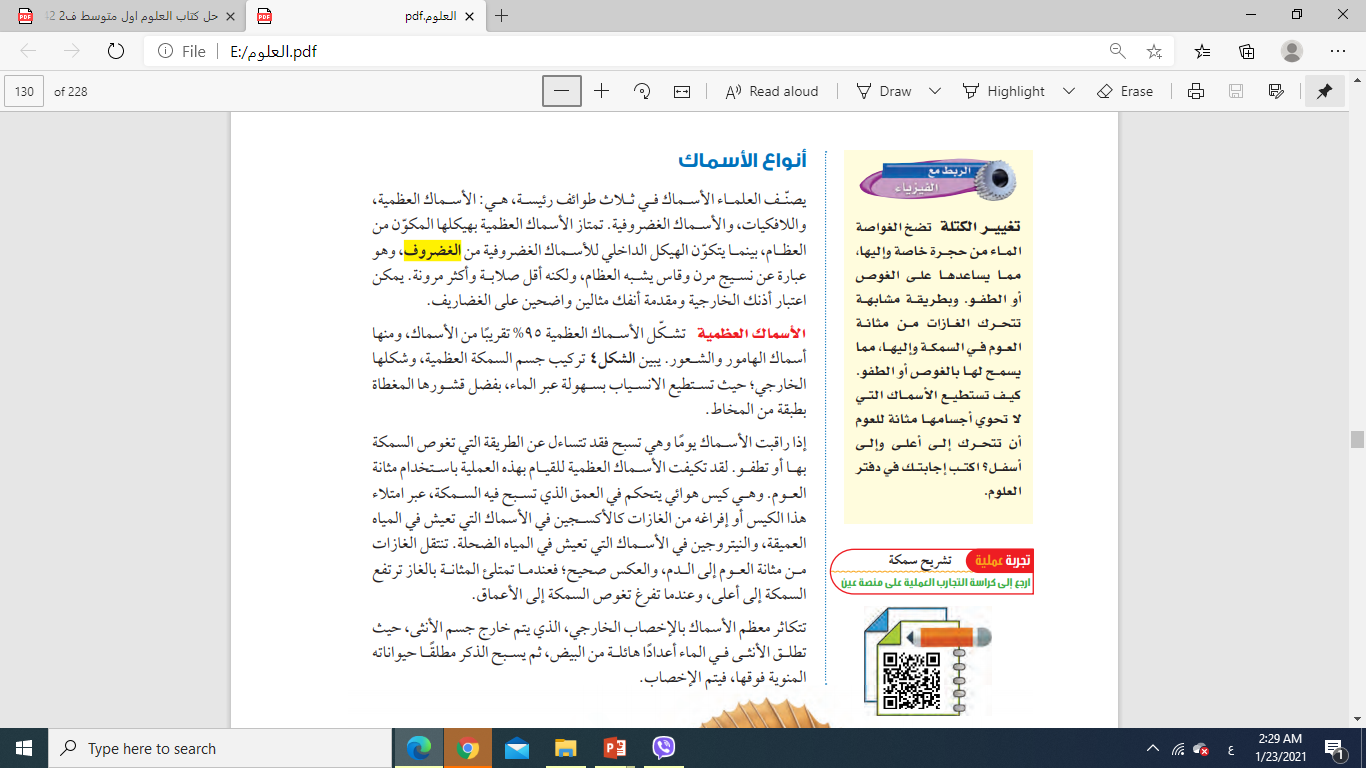 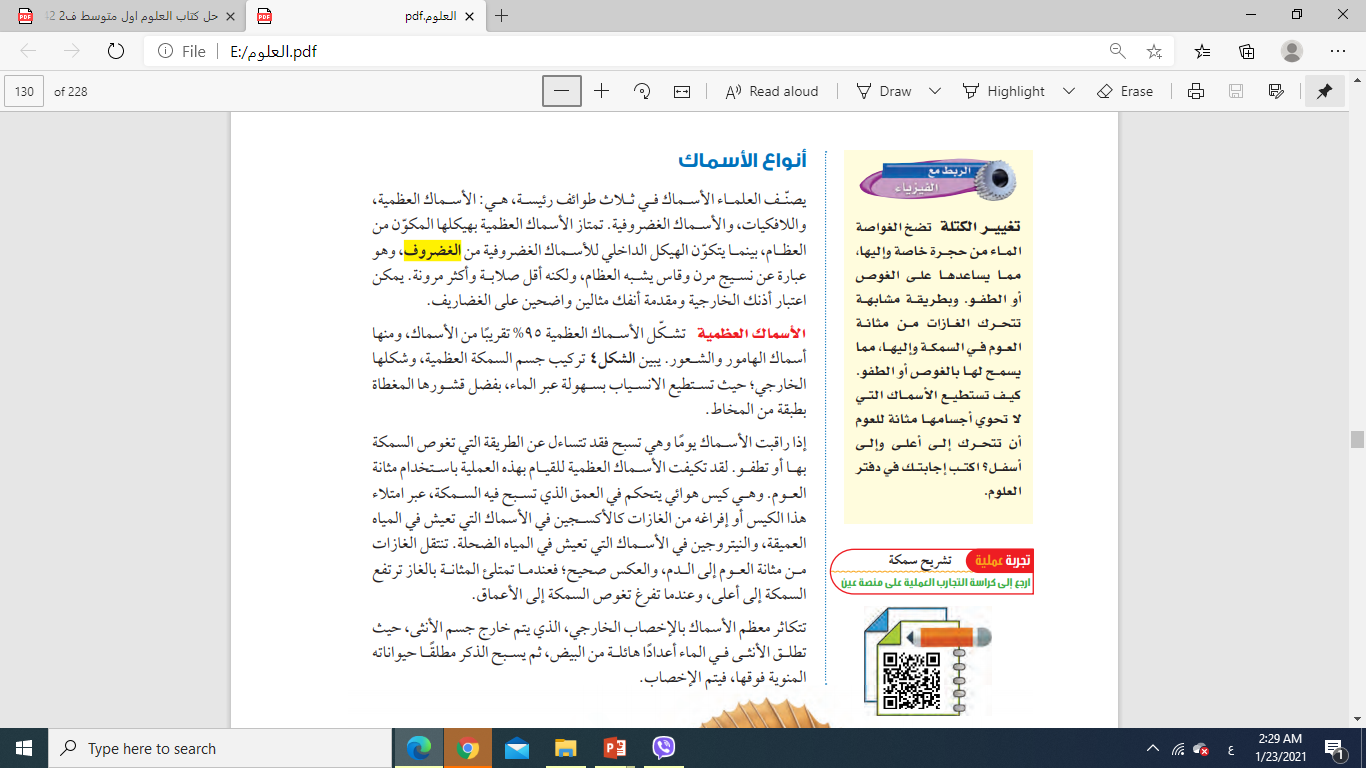 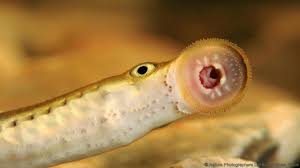 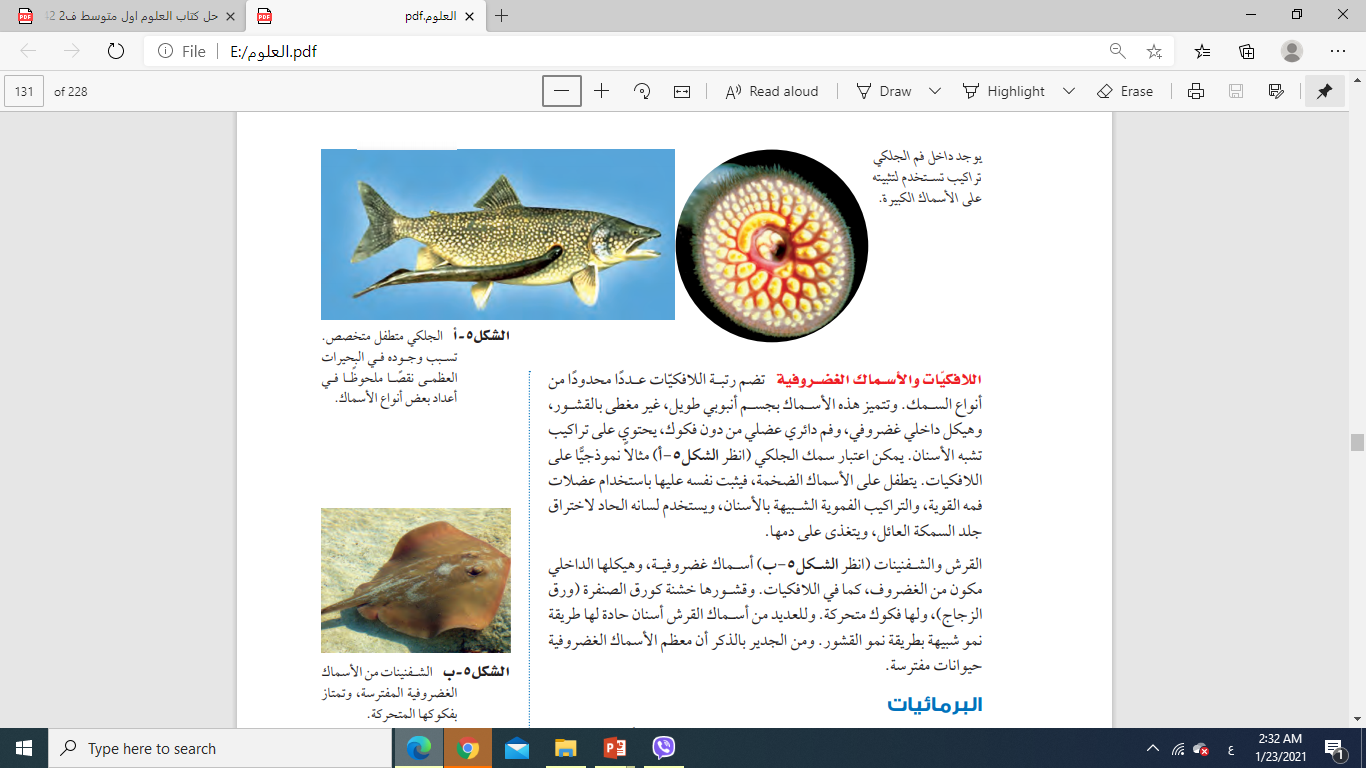 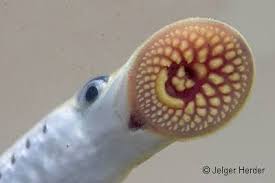 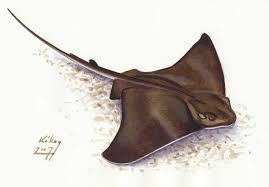 البرمائيات
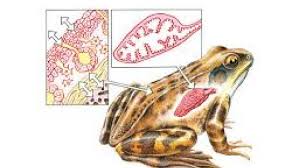 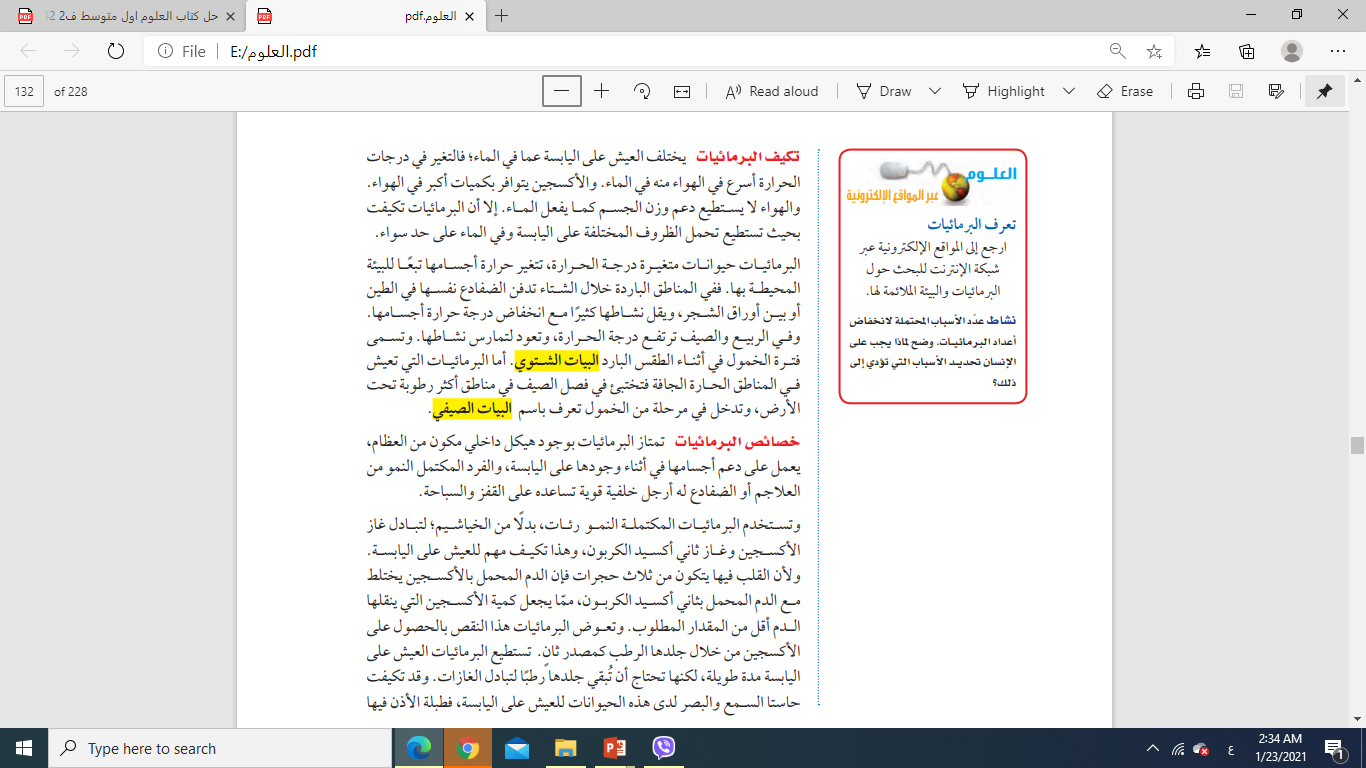 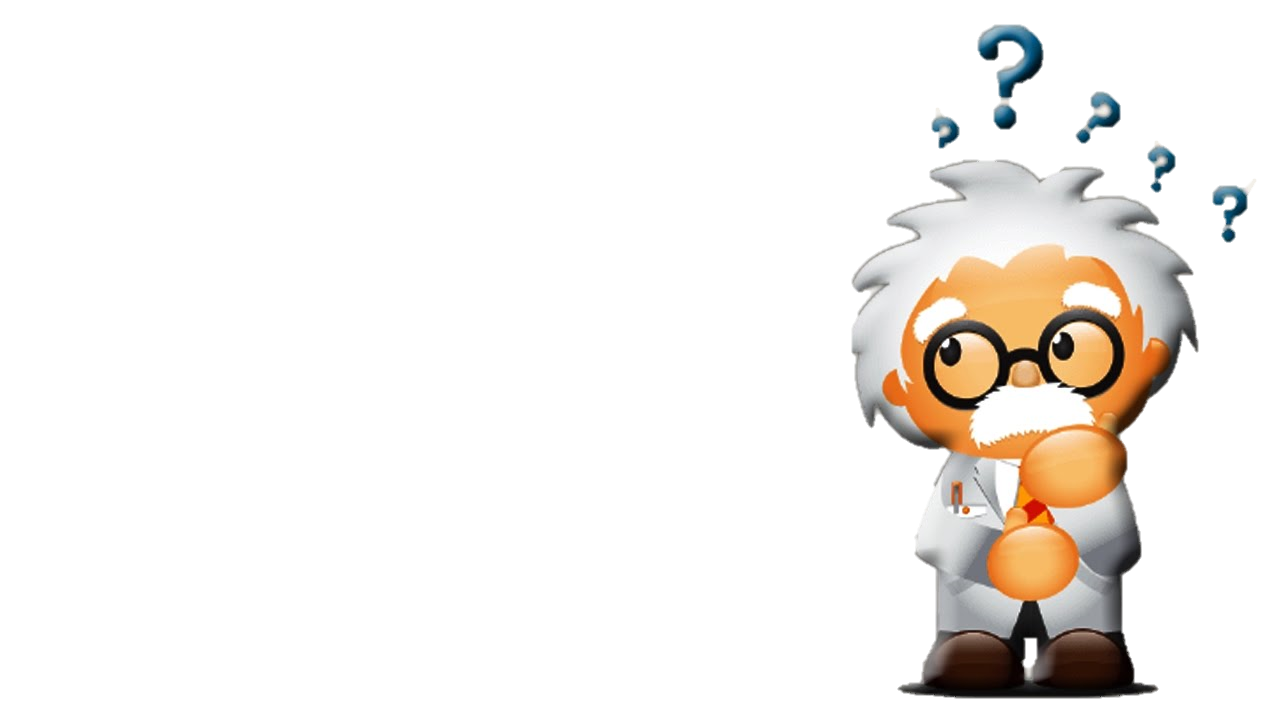 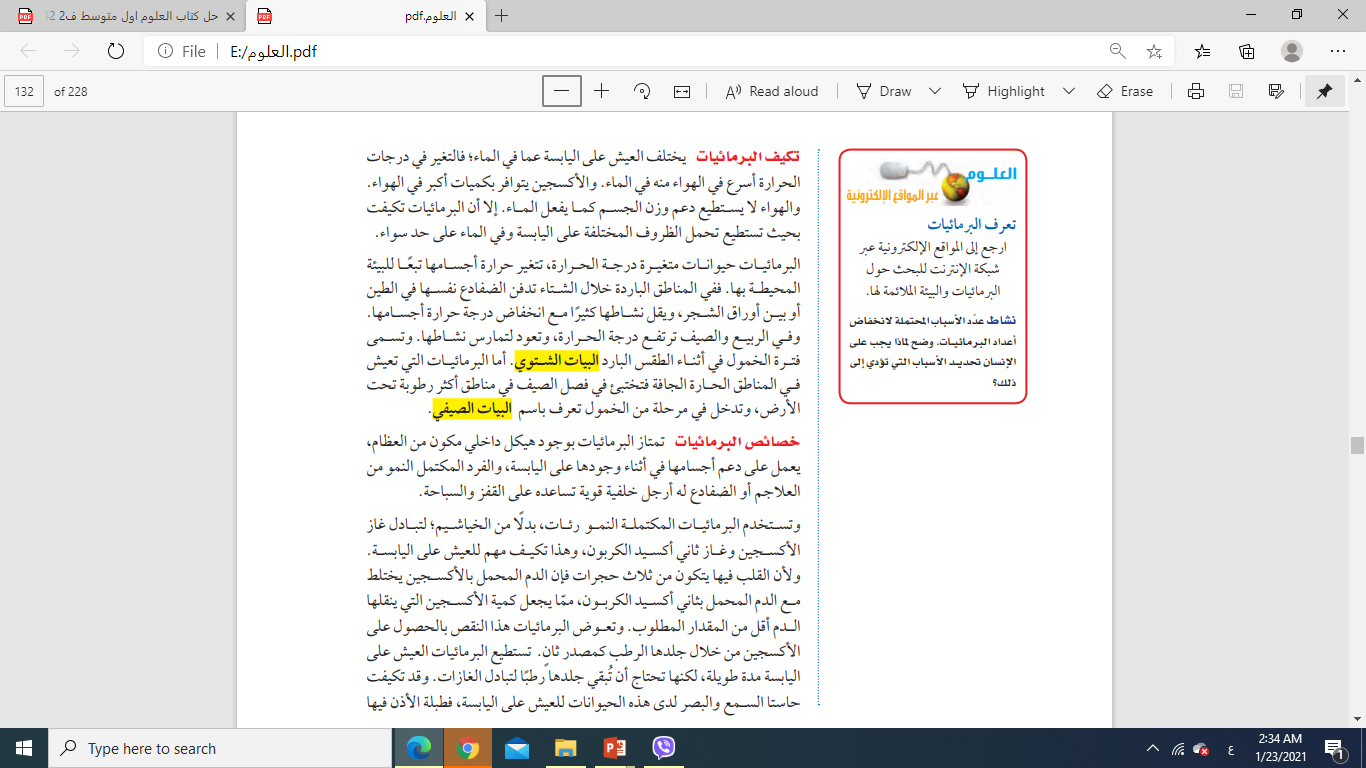 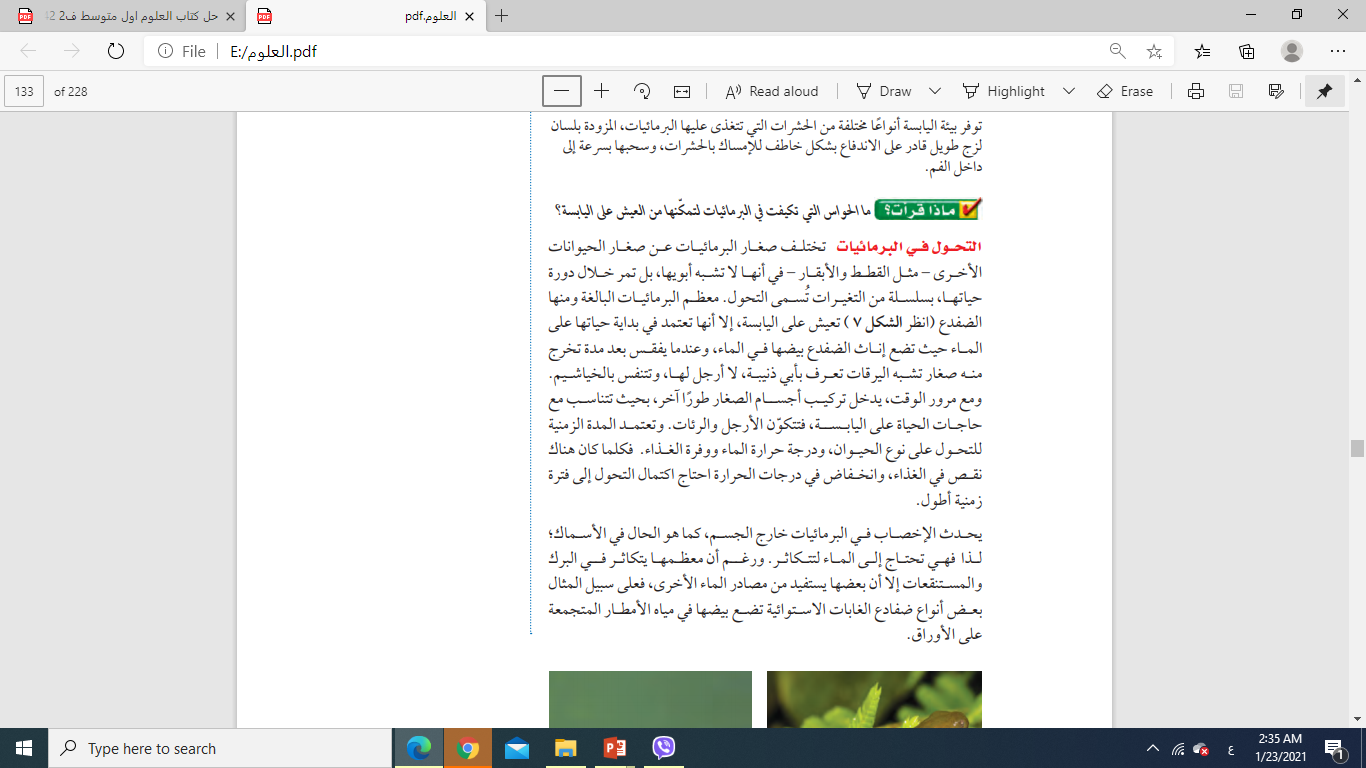 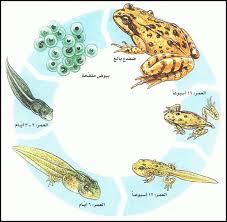 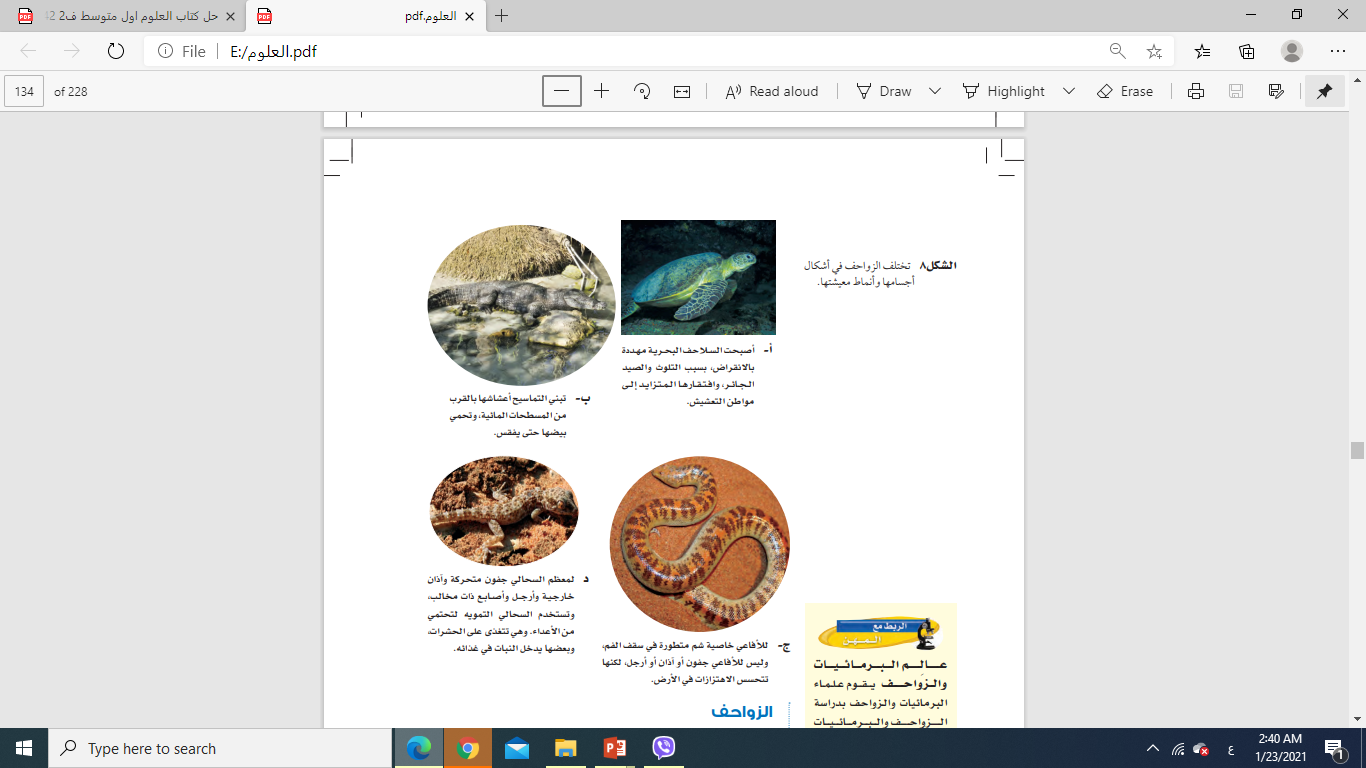 الزواحف
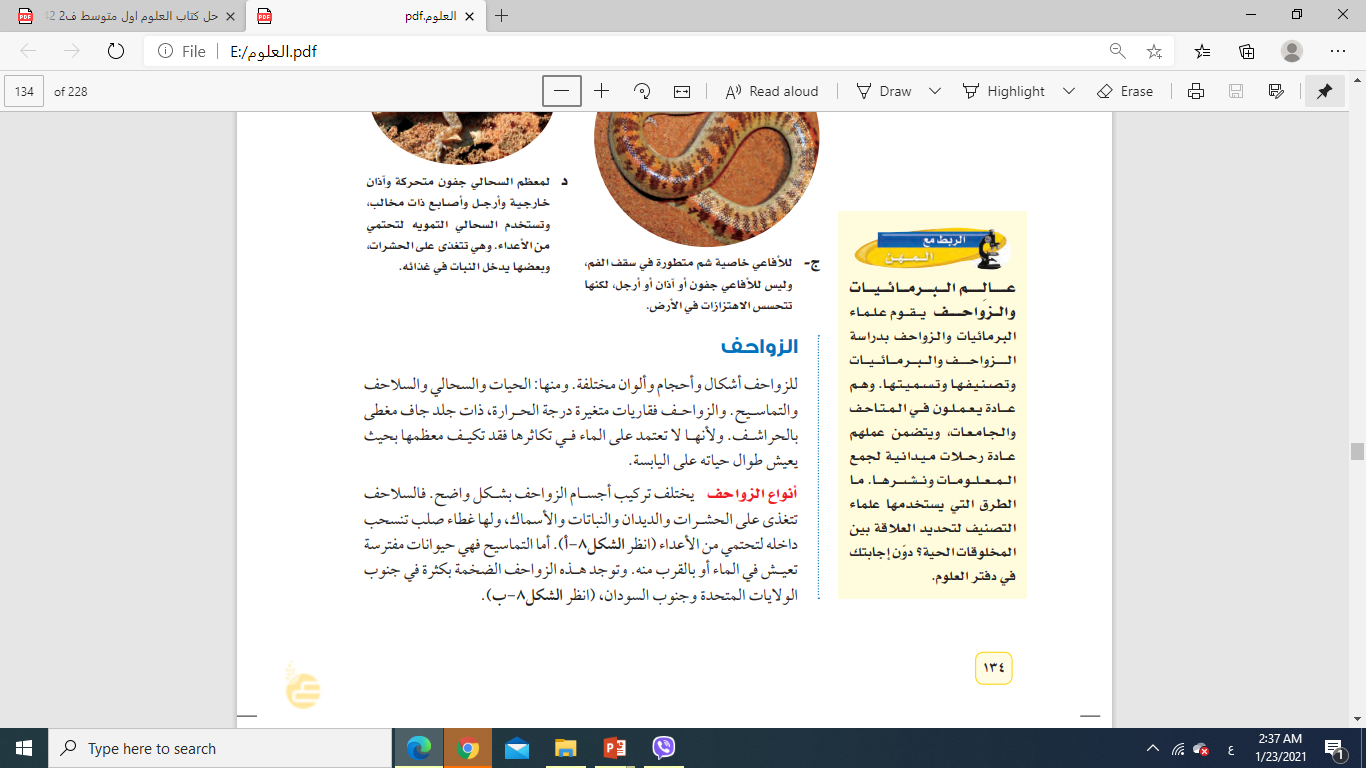 أنواع الزواحف
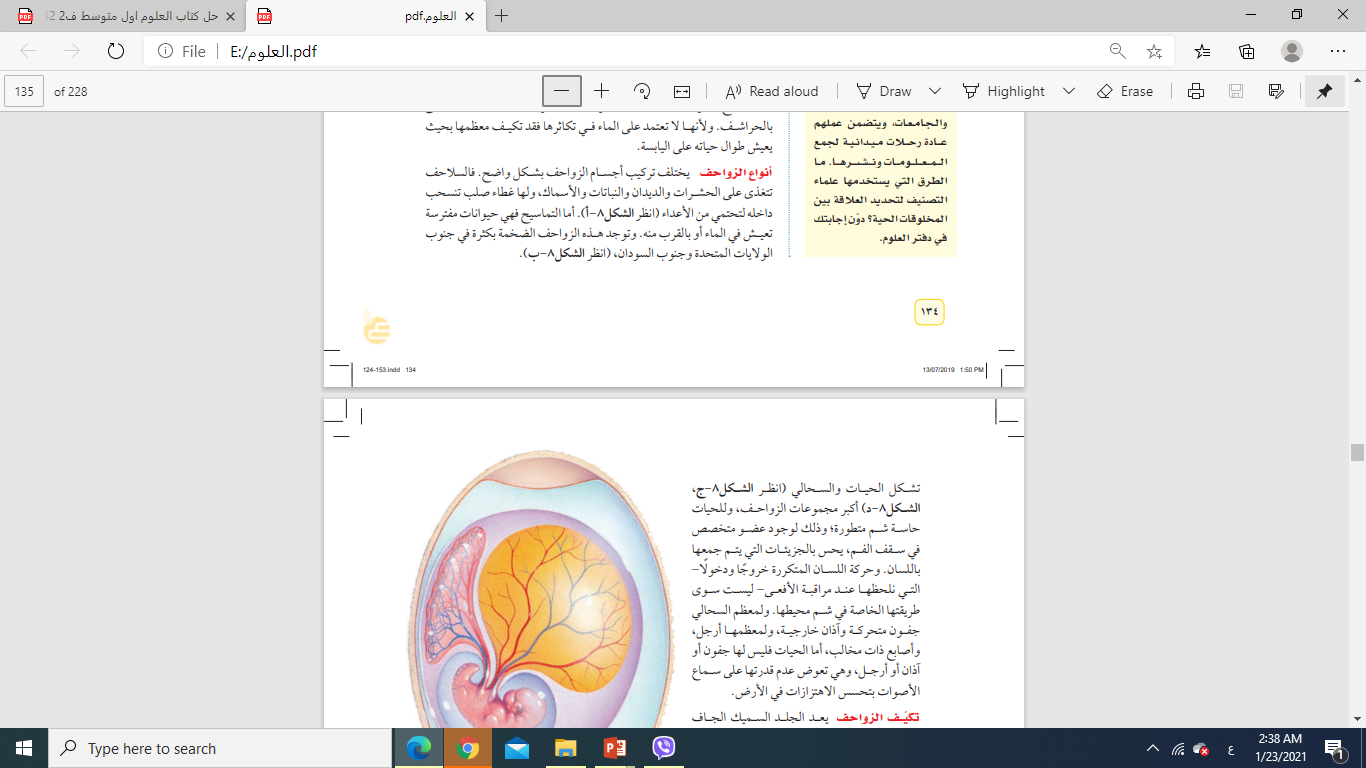 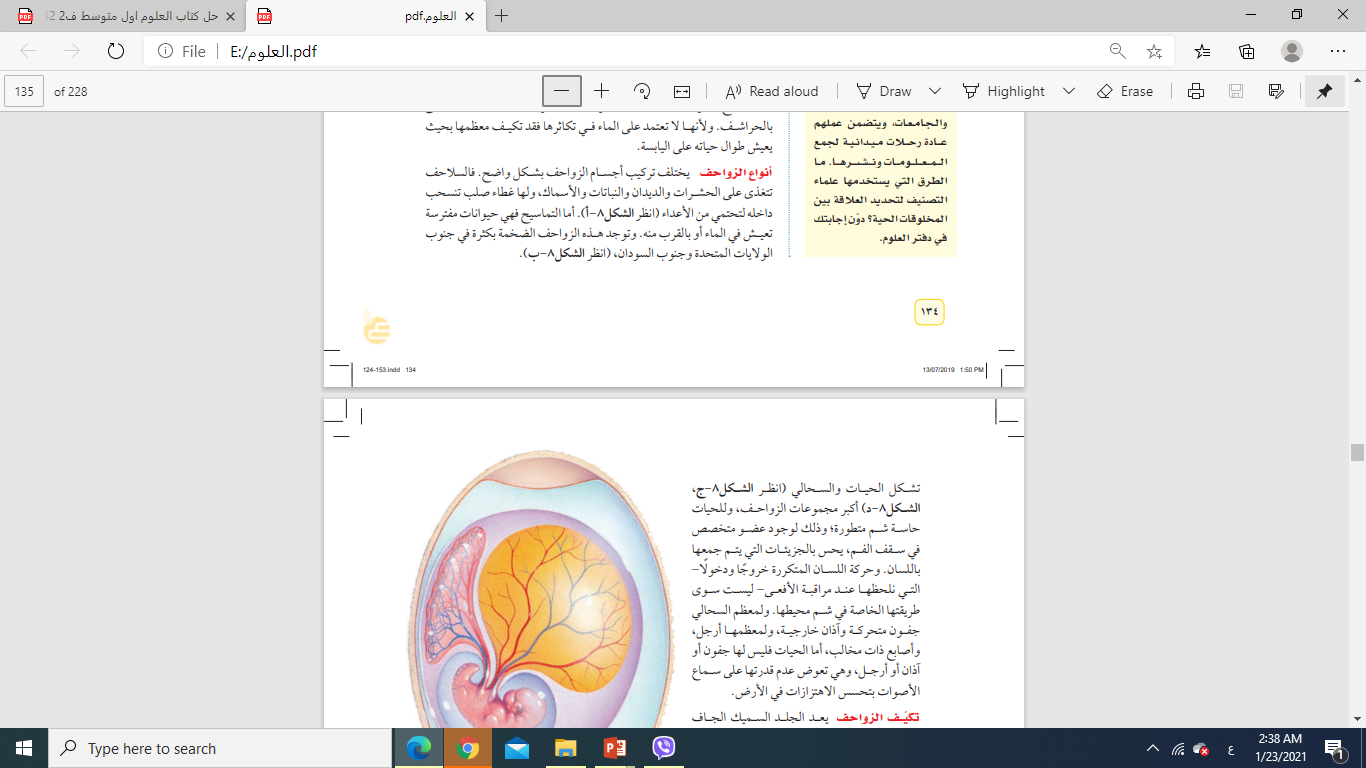 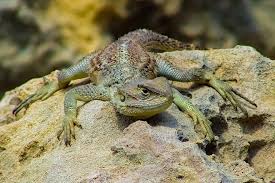 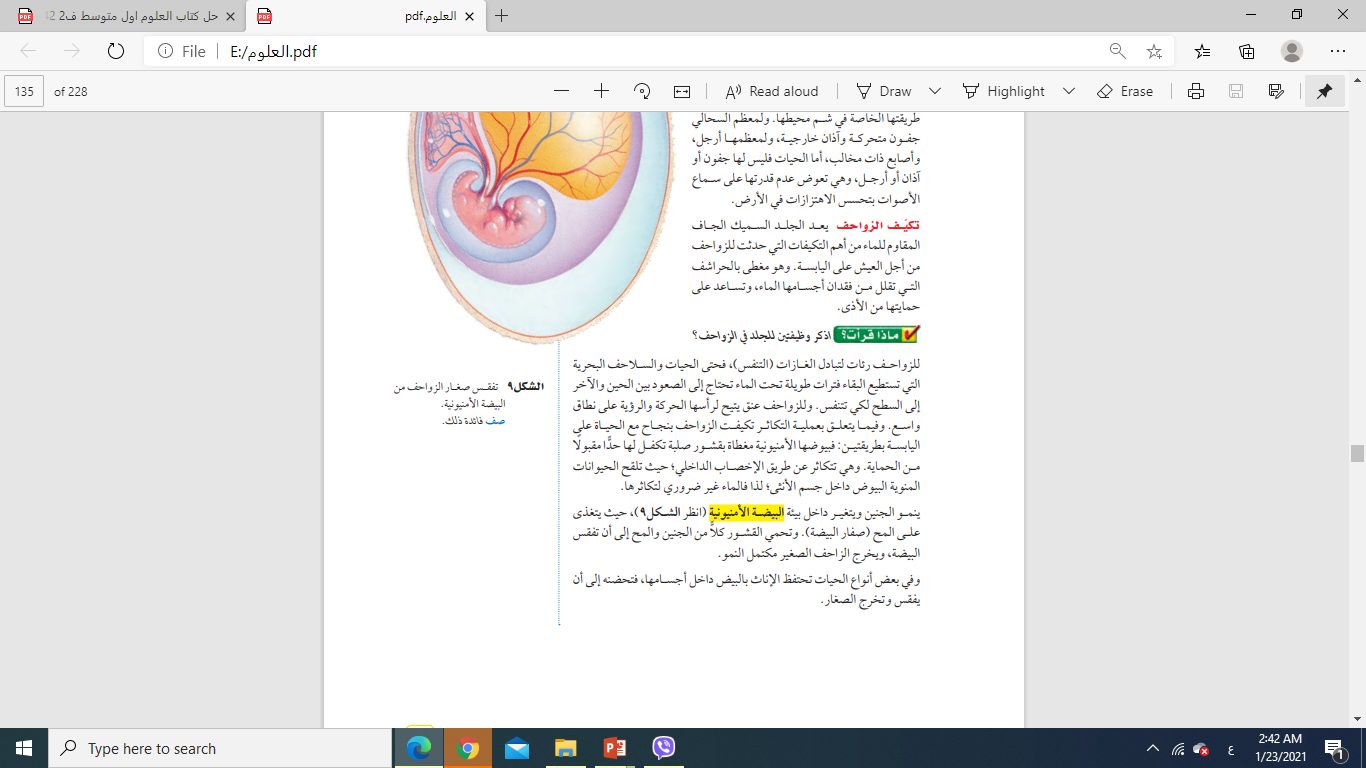 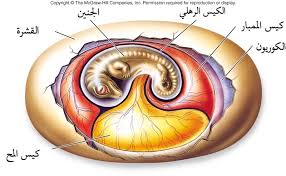 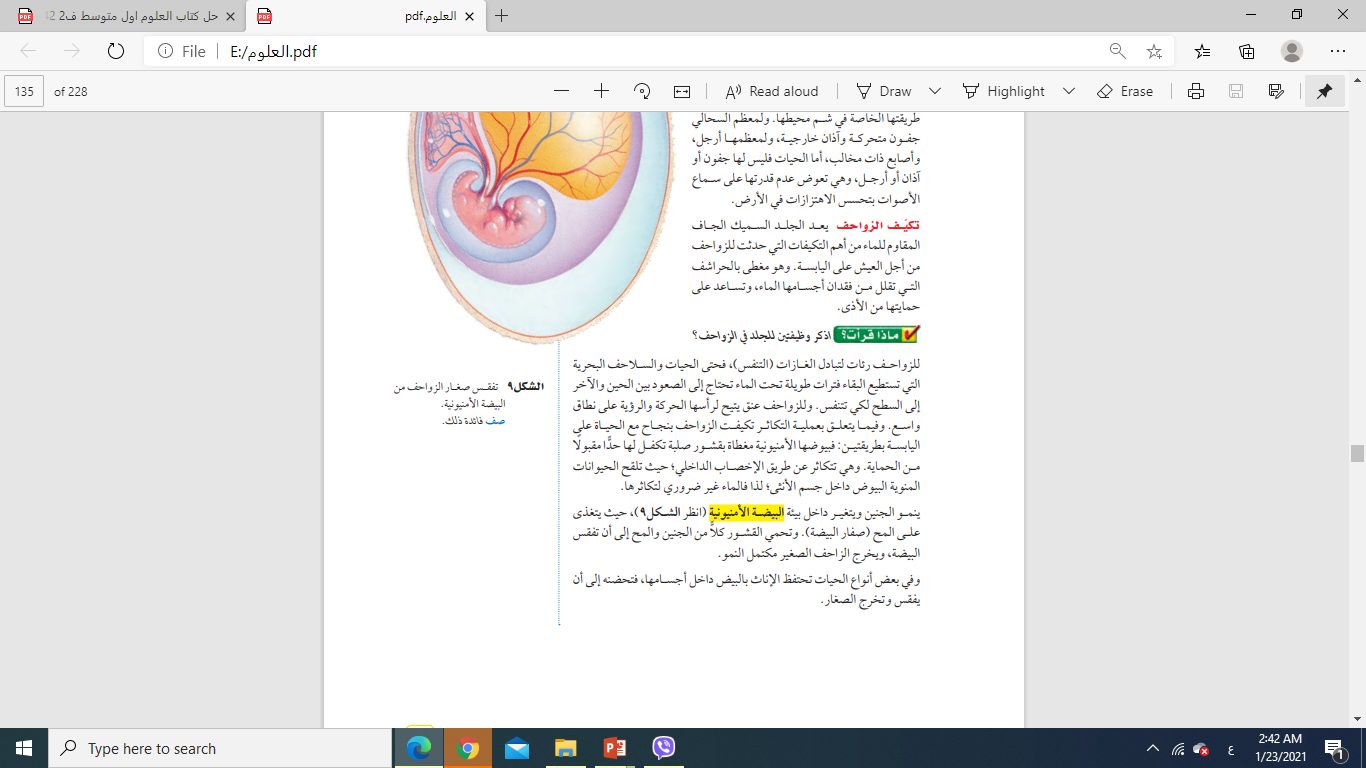 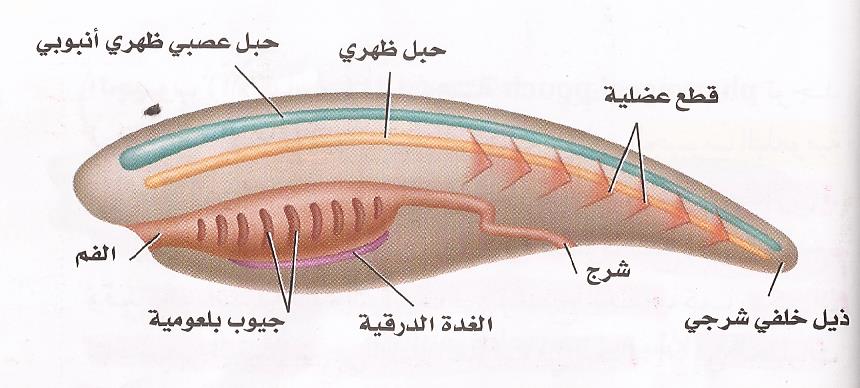 الخلاصة
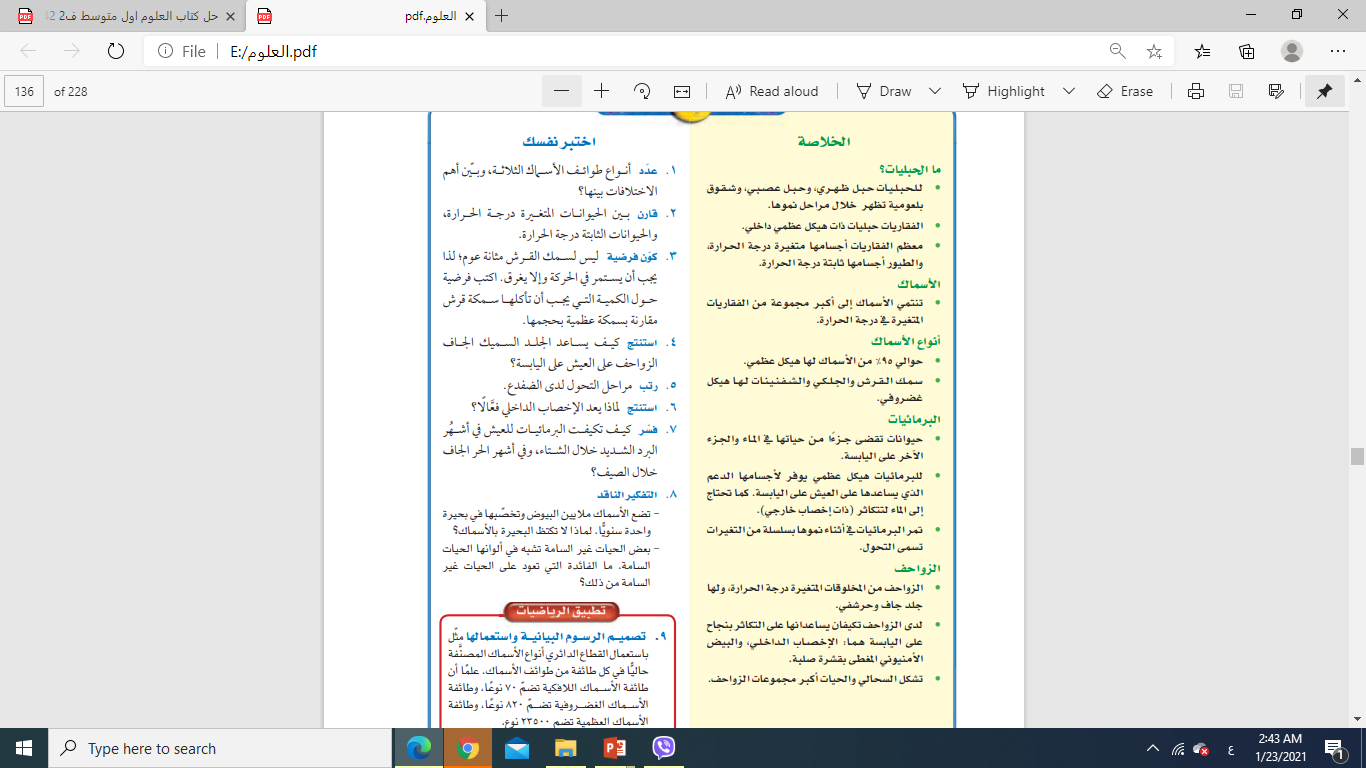 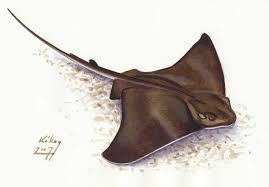 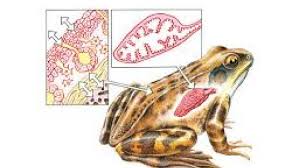 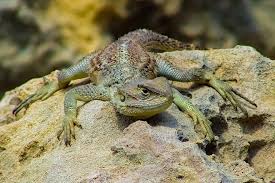 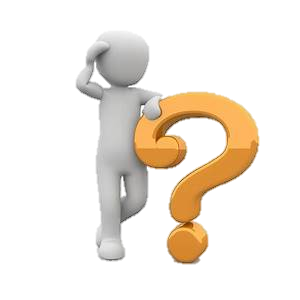 اختبر نفسي
2
كيف يساعد الجلد السميك الجاف الزواحف على العيش على اليابسة
عدد أنواع طوائف الأسماك الثلاث مع ذكر الاختلاف بينهم
1
يقلل من فقدان جسمها للماء و يحميها من الأذى
لأسماك العظمية: لها هيكل داخلي عظمي مثانة عوم و يتكاثر معظمها بالإخصاب الخارجي
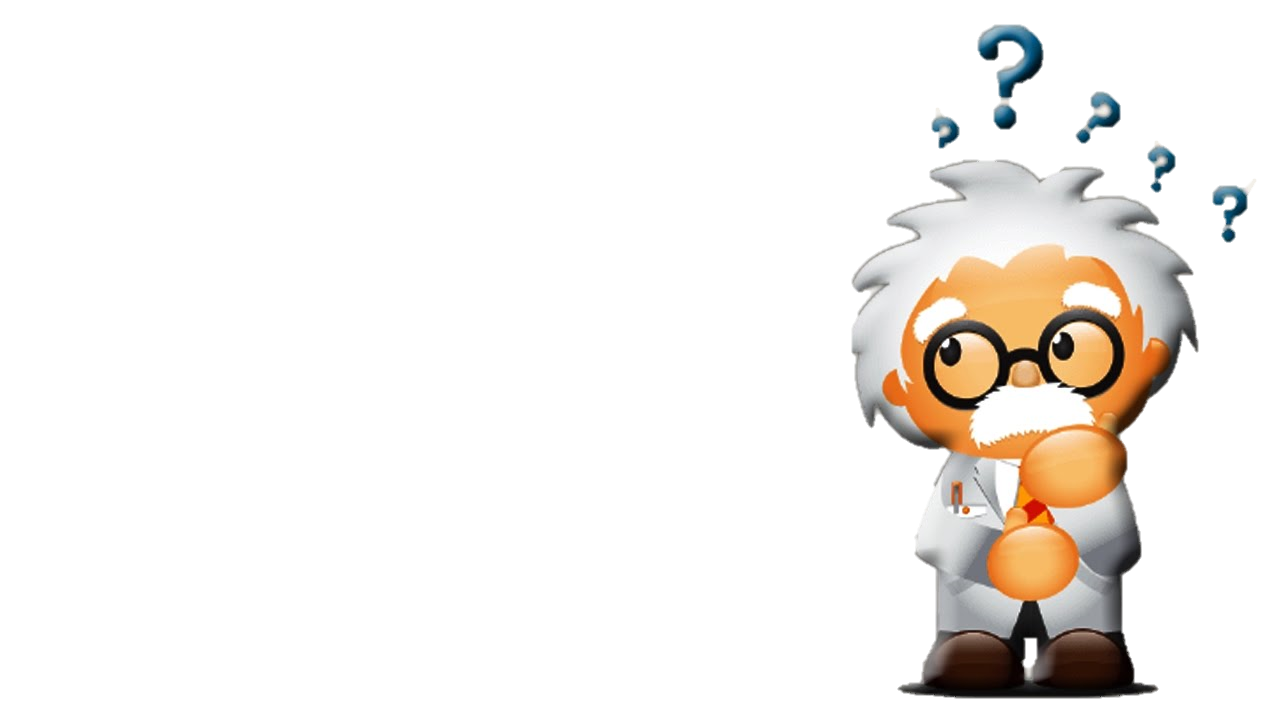 اللافكيات :هي أسماك عديمة القشور شكلها أنبونبي لها هيكل داخلي من الغضروف
الأسماك الغضروفية : لها هيكل داخلي مكون من الغضاريف و قشور خشنة كورق السنفرة و لها فكوك متحركة